আজকের পাঠে সবাইকে
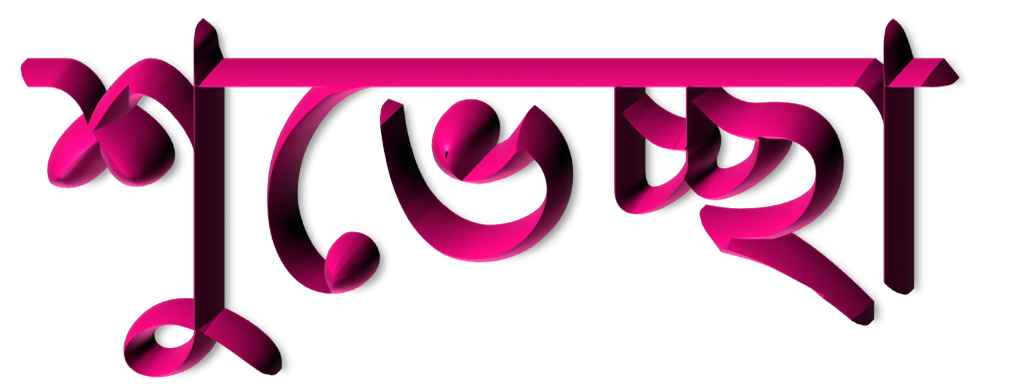 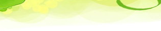 শিক্ষক পরিচিতি
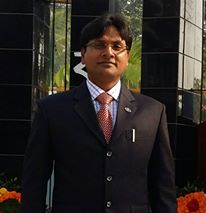 মুহাম্মদ শাহীন আল মাসুদ 
সহকারি শিক্ষক 
বালিয়াকান্দি মডেল সরকারি প্রাথমিক বিদ্যালয়
বালিয়াকান্দি, রাজবাড়ী ।
মোবাইলঃ ০১৭১৩৫৬০১১৮
ইমেইলঃshahindhrubo@gmail.com
পাঠ পরিচিতি
বিষয়: বাংলাদেশ ও বিশ্বপরিচয়
শ্রেণি: পঞ্চম
অধ্যায়: ১ম
পাঠশিরোনামঃ আমাদের মুক্তিযুদ্ধ
পাঠ্যাংশঃ যুদ্ধের সূচনা
শিখনফল
১৪.১.১ বাংলাদেশের  প্রথম সরকার কোথায়, কখন ও কেন  গঠিত হয়েছিল তা বর্ণনা করতে পারবে।
ছবিগুলো দেখ
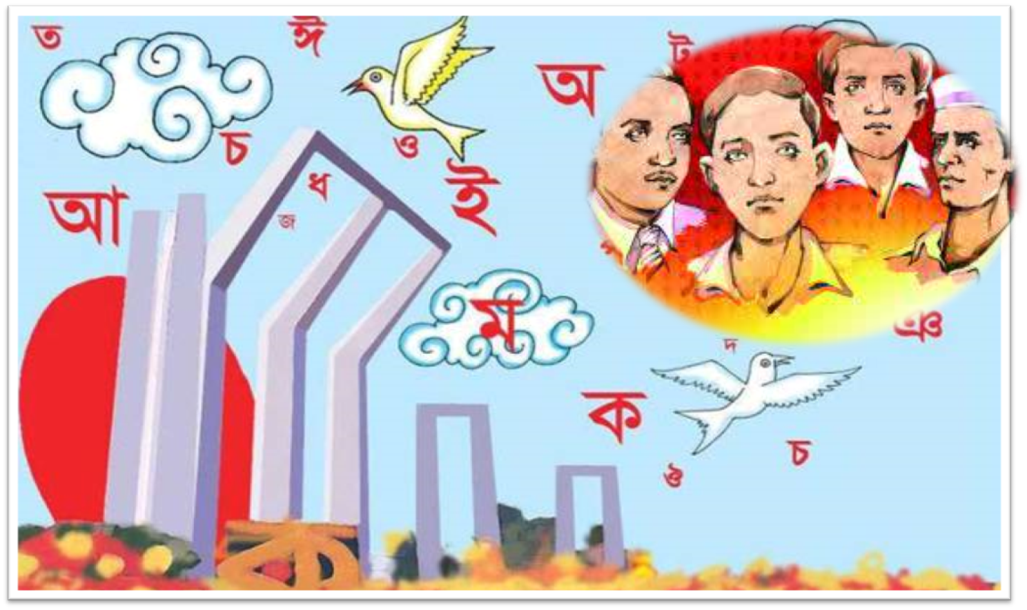 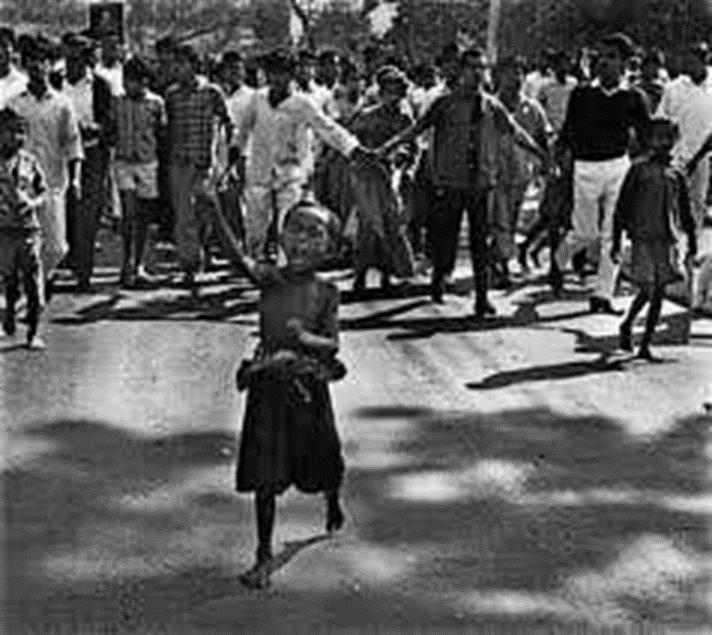 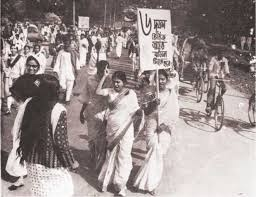 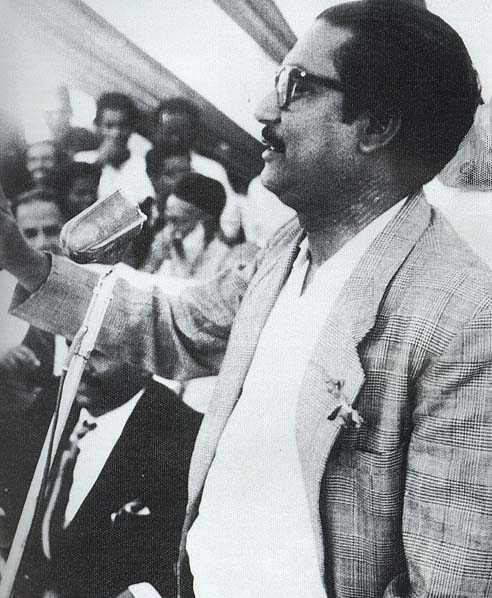 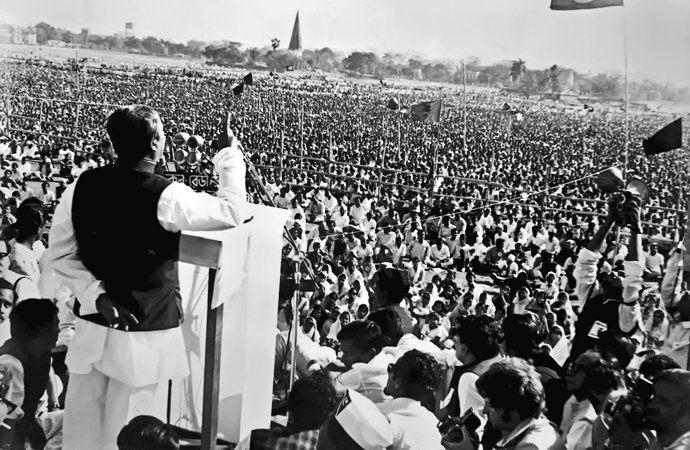 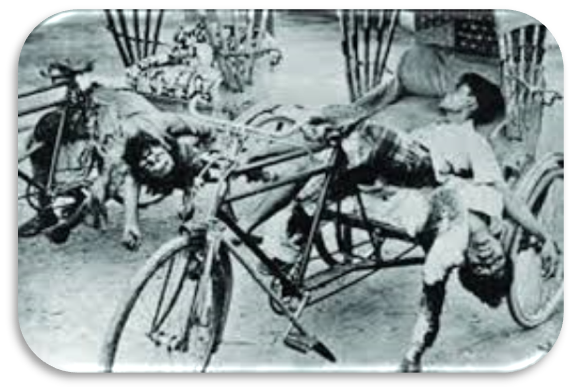 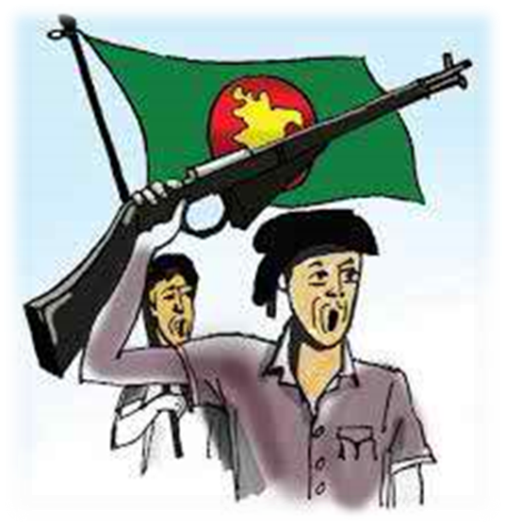 আজকের পাঠ 
আমাদের মুক্তিযুদ্ধ 
        (মুক্তি যুদ্ধের সূচনা)
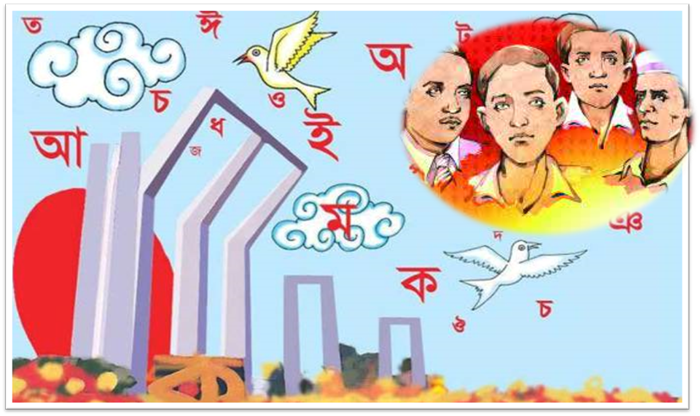 ১৯৫২ সালের ভাষা আন্দোলন
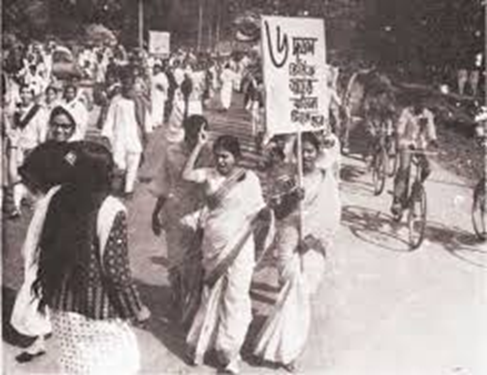 ১৯৬৬ সালের ৬ দফা আন্দোলন
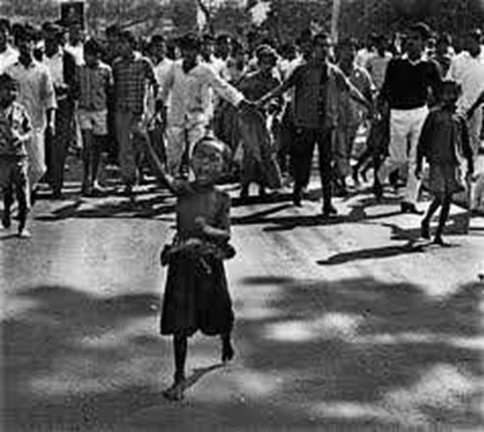 ১৯৬৯ সালের  গণঅভ্যুত্থান
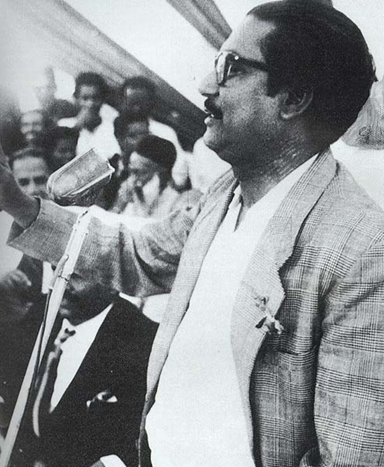 ১৯৭০ সালের সাধারণ নির্বাচনে আওয়ামী লীগের  নিরঙ্কুশ বিজয়
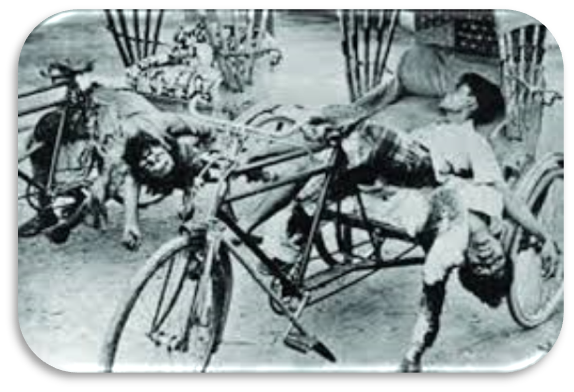 ১৯৭১ সালের ২৫ শে মার্চ পাকিস্তান সেনাবাহিনীর নারকীয় গণহত্যা ও বাঙালিদের প্রতিরোধ
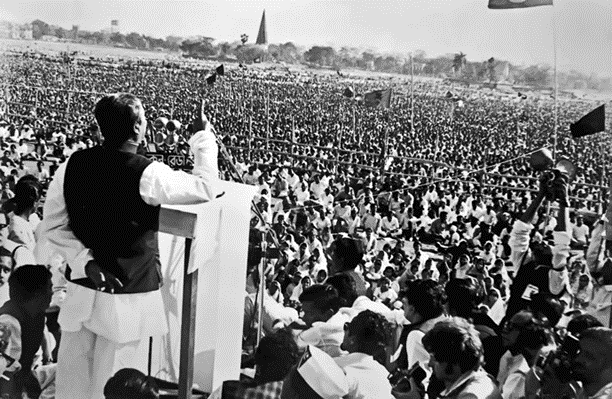 ১৯৭১ সালের ২৬শে মার্চ বঙ্গবন্ধুর স্বাধীনতার ঘোষণার মধ্য দিয়ে মহান মুক্তিযুদ্ধের শুরু
১৯৬৬ সালের ৬ দফা আন্দোলন
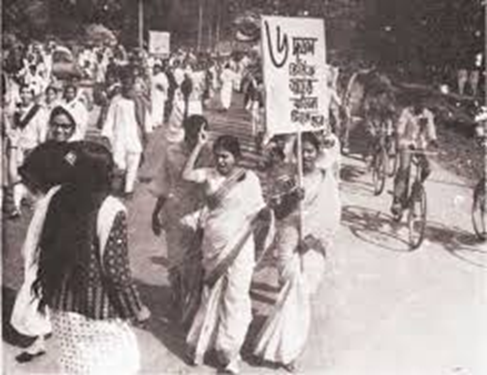 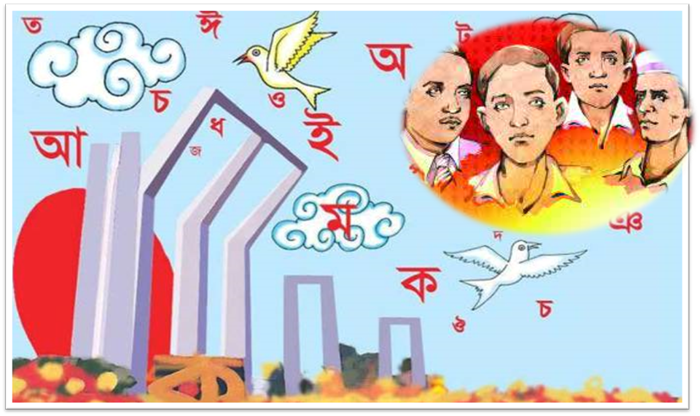 ১৯৫২ সালের ভাষা আন্দোলন
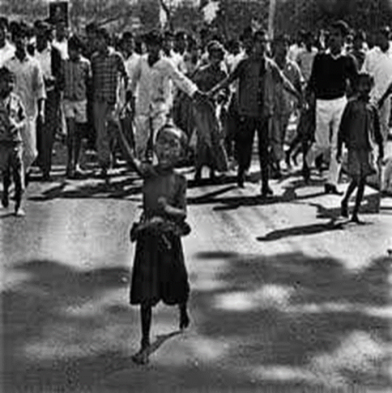 ১৯৬৯ সালের
গণঅভ্যুত্থান
কয়েকটি প্রতিবাদ ও আন্দোলনের নাম
১৯৭০ সালের সাধারণ নির্বাচনে আওয়ামী লীগের  নিরঙ্কুশ বিজয়
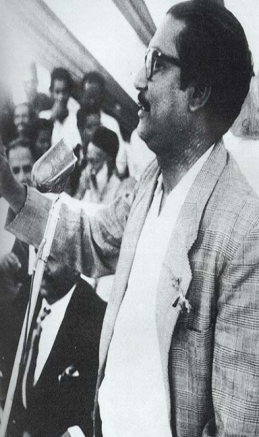 ১৯৭১ সালের ২৬শে মার্চ বঙ্গবন্ধুর স্বাধীনতার ঘোষণার মধ্য দিয়ে মহান মুক্তিযুদ্ধের শুরু
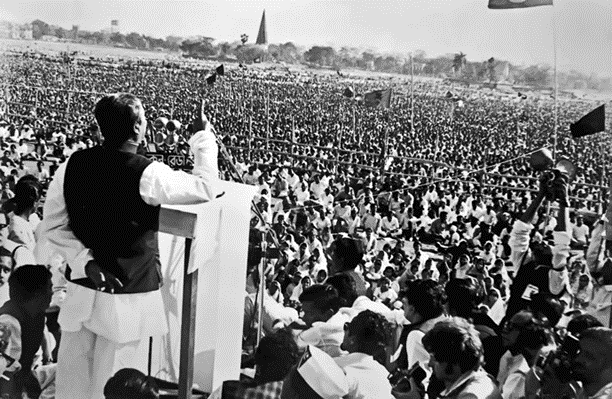 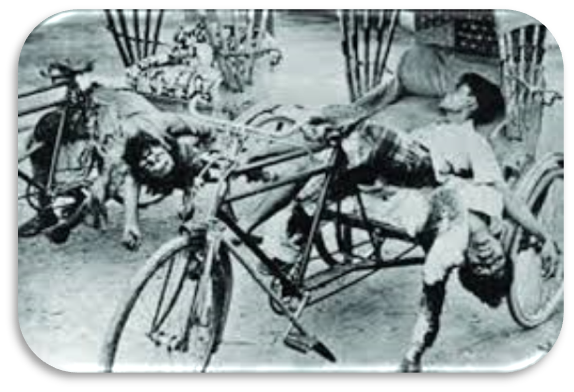 ১৯৭১ সালের ২৫ শে মার্চ পাকিস্তান সেনাবাহিনীর নারকীয় গণহত্যা ও বাঙালিদের প্রতিরোধ
মুজিব নগর সরকার
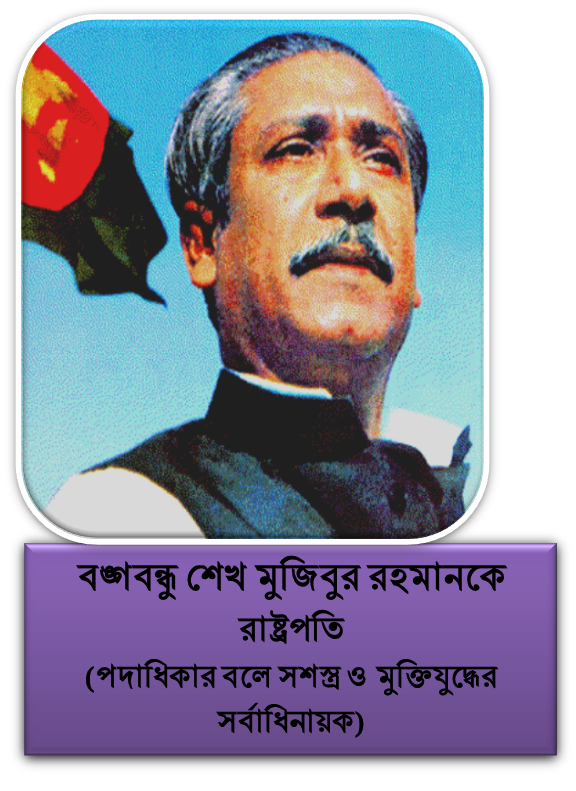 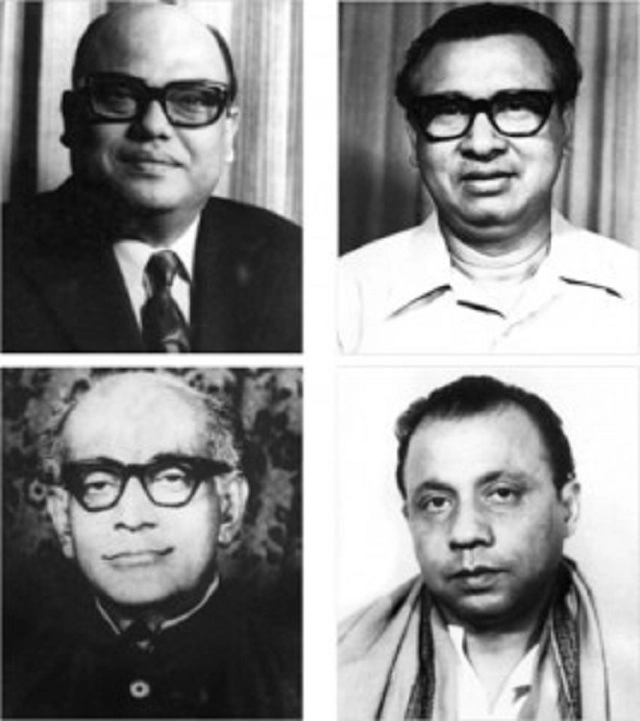 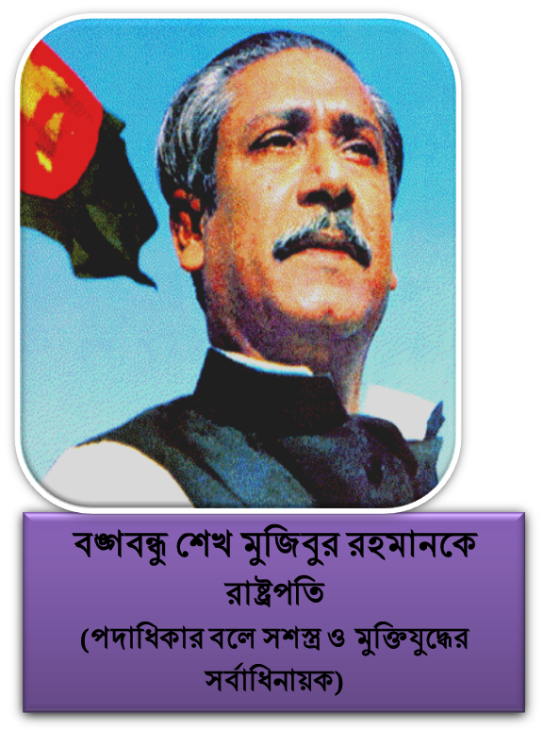 বঙ্গবন্ধু শেখ মুজিবুর রহমান 
রাষ্ট্রপতি
সৈয়দ নজরুল ইসলাম 
উপ রাষ্ট্রপতি
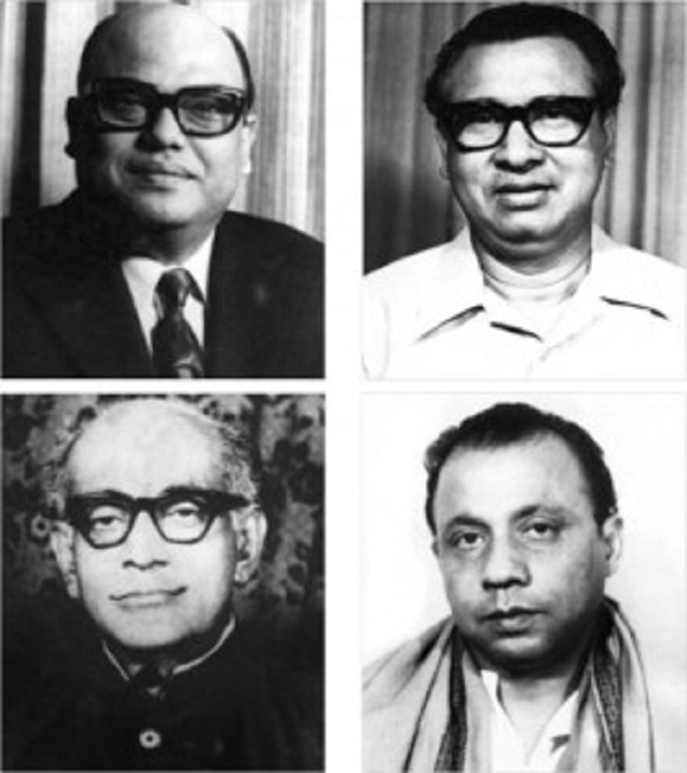 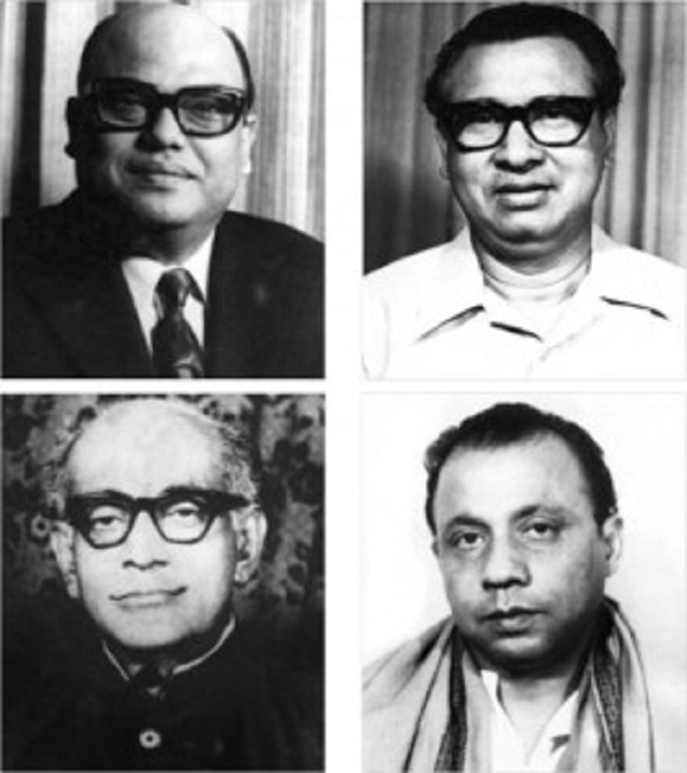 তাজ উদ্দীন আহমদ
প্রধান মন্ত্রী
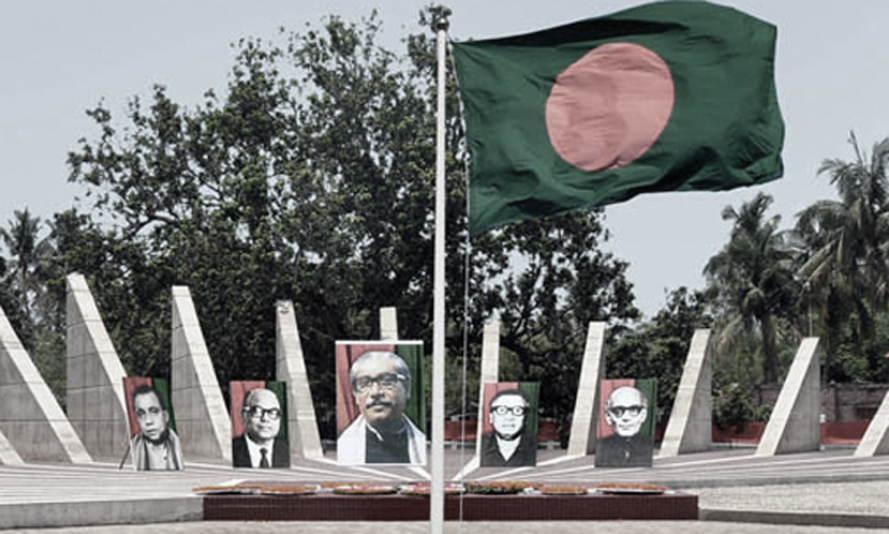 মুজিব নগর সরকারে কে কী দ্বায়িত্বে ছিলেন
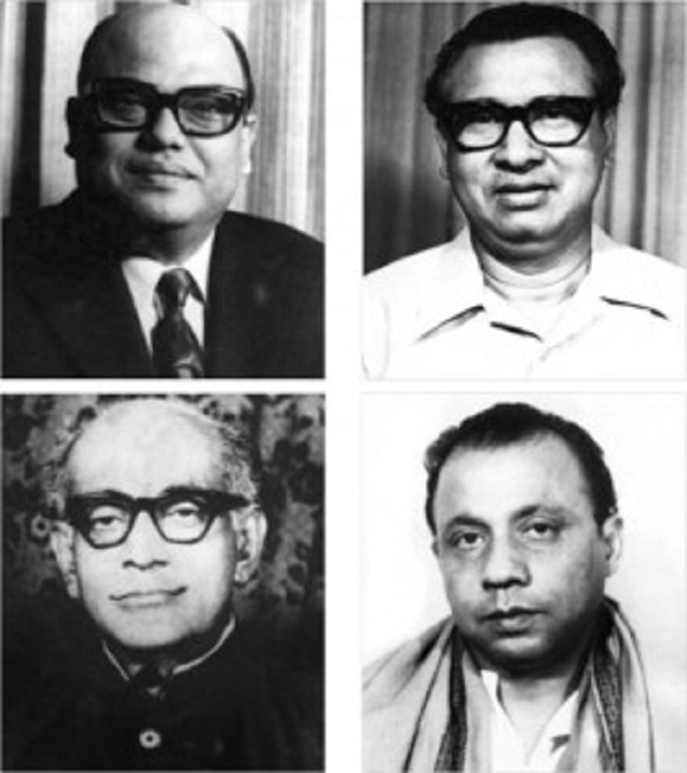 ক্যাপ্টেন এম, মনসুর আলী
অর্থ ও পরিকল্পনা মন্ত্রী
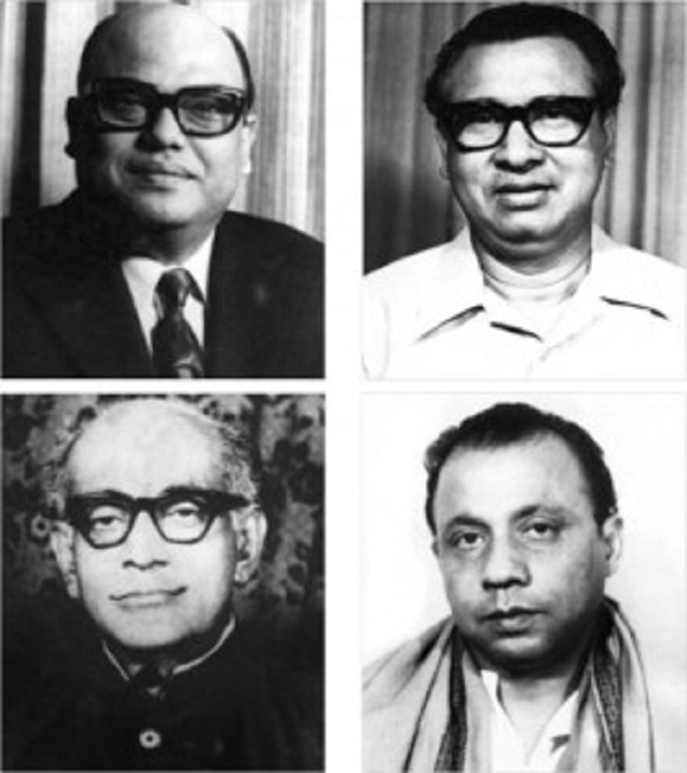 এ, এইচ, এম, কামারুজ্জামান
 স্বরাষ্ট্র এবং  ত্রাণ ও পুনর্বাসন মন্ত্রী
বইয়ের সাথে সংযোগ স্থাপন
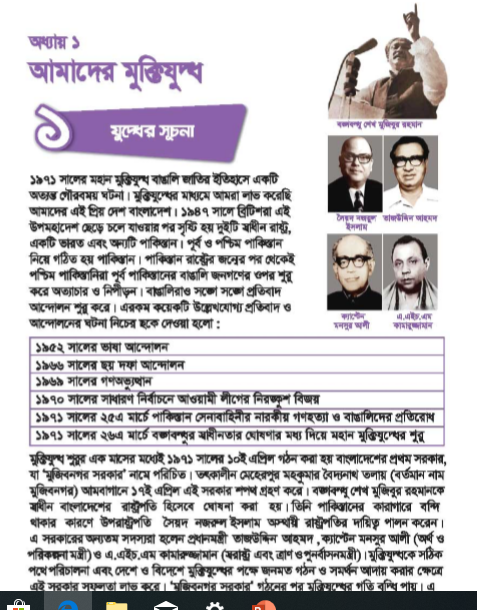 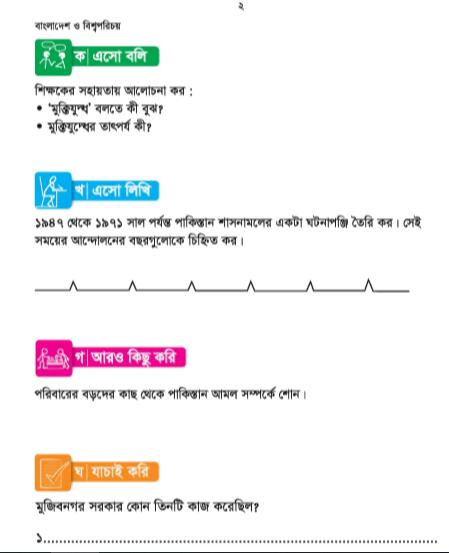 দলীয় কাজ
লাল দলঃ মুক্তিযুদ্ধের অনুপ্রেরণা দিয়েছে এমন ৩টি ঘটনা  লিখ ।
সবুজ দলঃ মুজিবনগর সরকার সম্পর্কে ৩টি বাক্য লিখ ।
নীল দলঃ মুজিবনগর সরকারের ৩ জন মন্ত্রীর নাম লিখ ।
মূল্যায়ন
১। কত তারিখে মুজিবনগর সরকার গঠন করা হয়?
২। কত তারিখে মুজিবনগর সরকার সপথ গ্রহণ করে ?
3। মুজিবনগর সরকারের ২ জন মন্ত্রীর নাম বল ।?
পরিকল্পিত কাজ বাড়ী থেকে তোমার এলাকার ৫ জন মুক্তিযোদ্ধার  নাম লিখে আনবে।
সকলকে 
ধন্যবাদ